The Class Vs. The Computer R,P,S
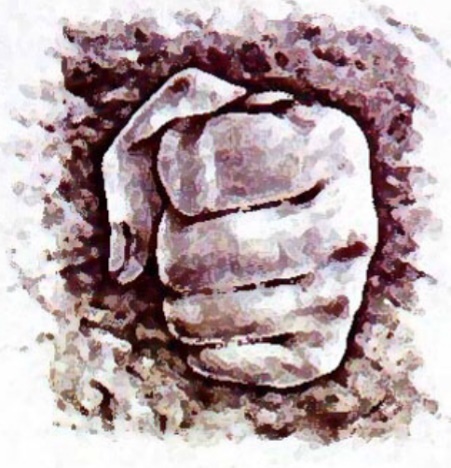 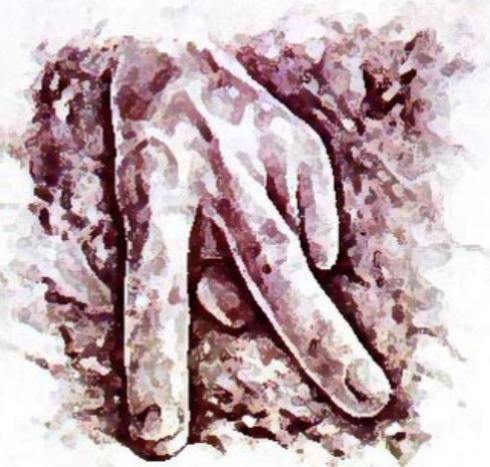 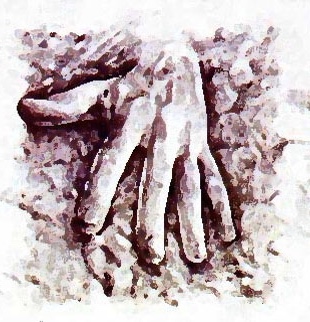 Scissors
Paper
Rock
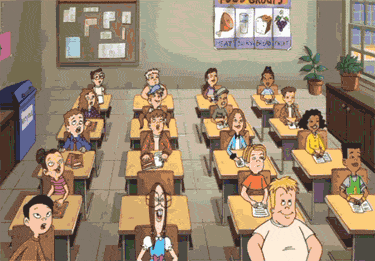 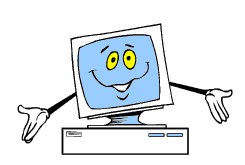 Let’s Practice…

Hold out one hand and play Rock, Paper, Scissors

Ready…
Let’s Practice…
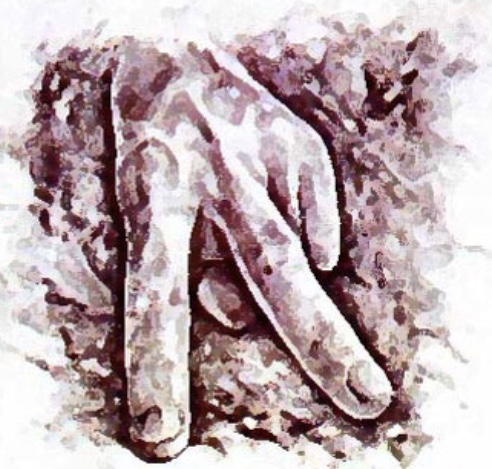 The Computer is…
Scissors
Who Tied???
Who Lost???
Who won???
The Class Vs. The Computer R,P,S
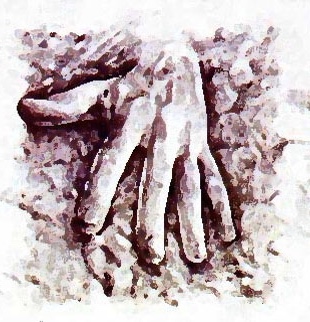 The Computer is…
Paper
If You Tied…
If You Lost…
If You Won…
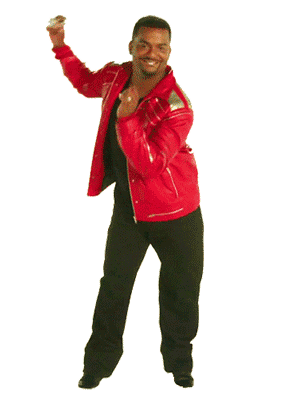 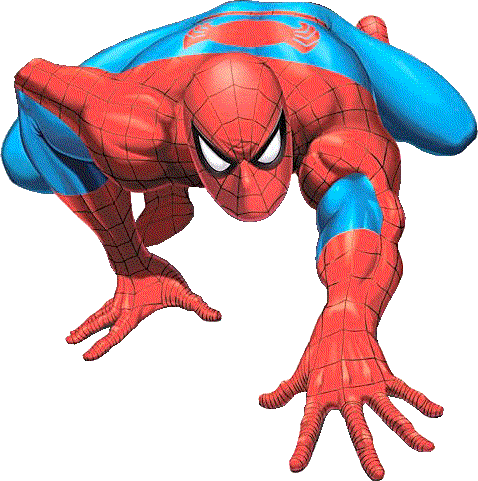 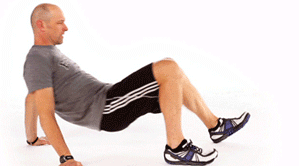 Crab Walk For 30 Seconds
Spiderman Walk For 30 Seconds
Dance For 30 Seconds
The Class Vs. The Computer R,P,S
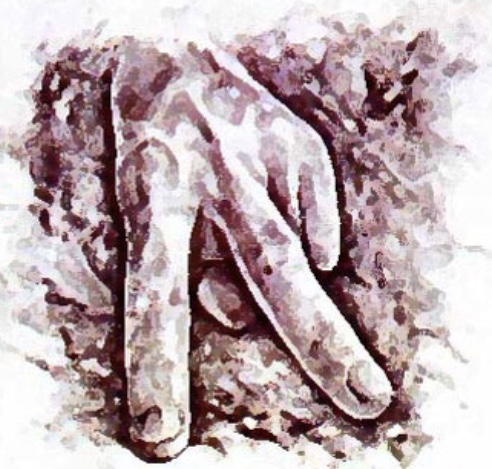 The Computer is…
Scissors
If You Tied…
If You Won…
If You Lost…
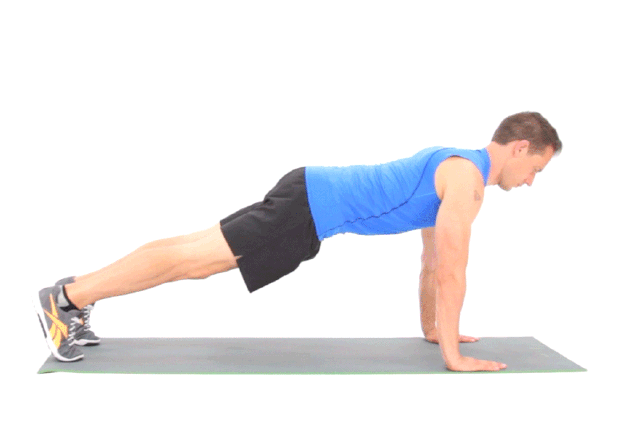 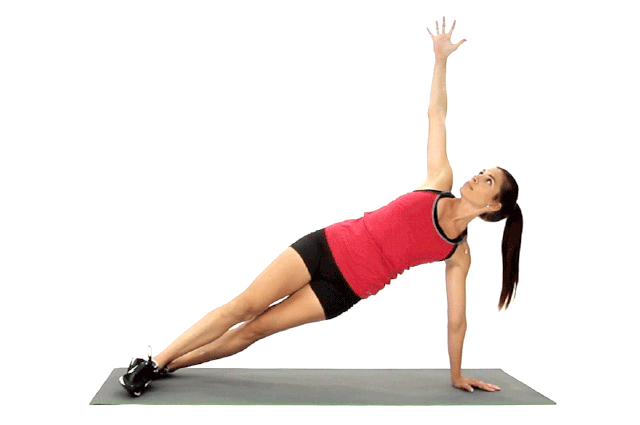 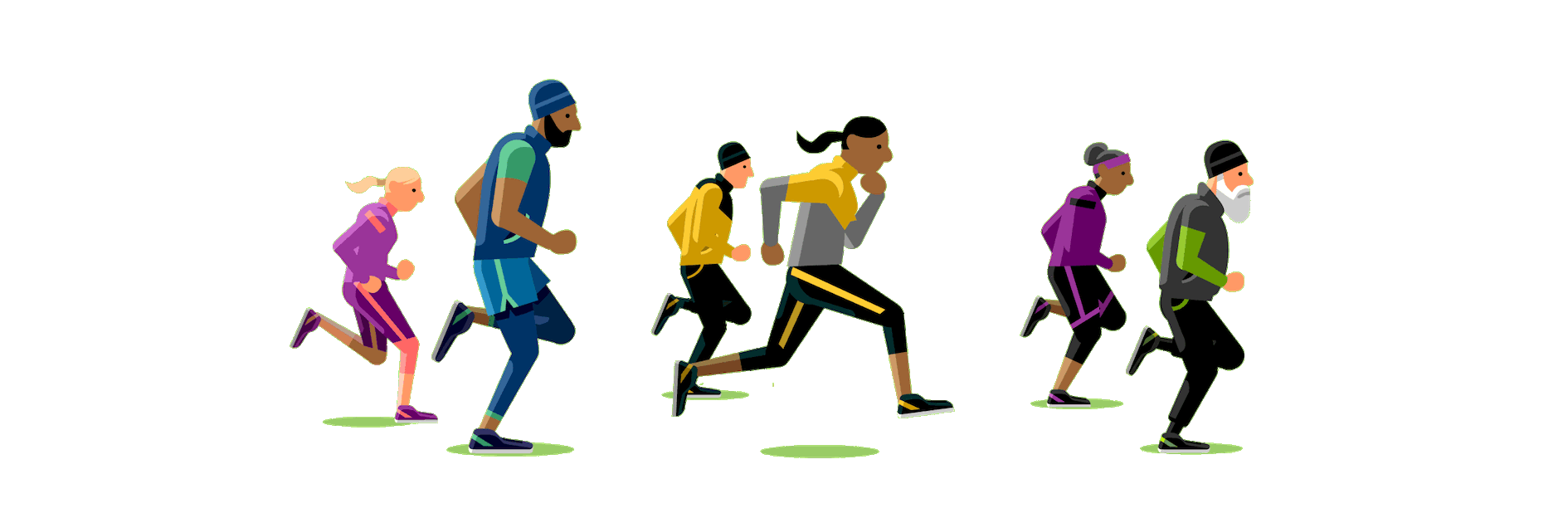 Hold This Position For 30 Seconds
Jog Victory Laps For 30 Seconds
Do Pushups For 30 Seconds
The Class Vs. The Computer R,P,S
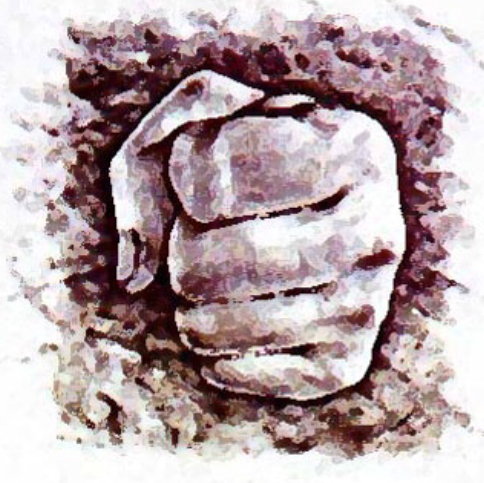 The Computer is…
Rock
If You Tied…
If You Lost…
If You Won…
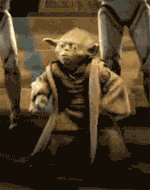 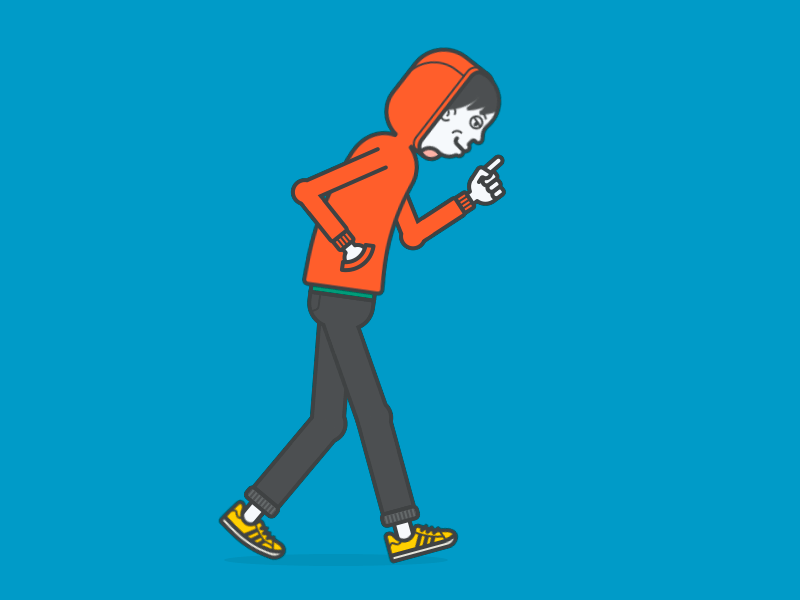 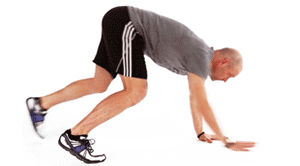 Walk Like This For 30 Seconds
Yoda Dance For 30 Seconds
Bear Crawl For 30 Seconds
The Class Vs. The Computer R,P,S
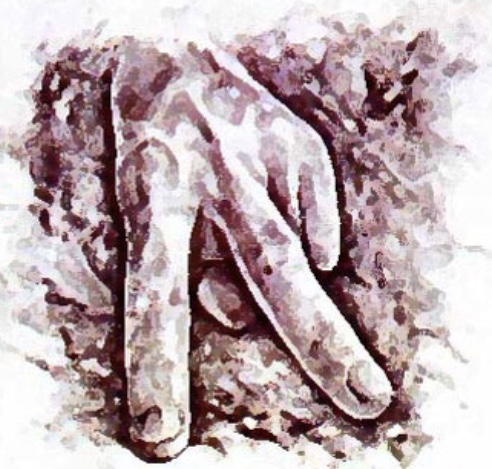 The Computer is…
Scissors
If You Tied…
If You Won…
If You Lost…
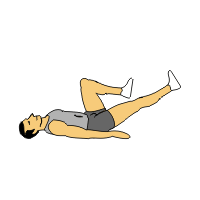 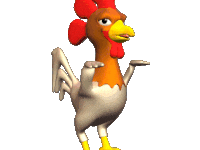 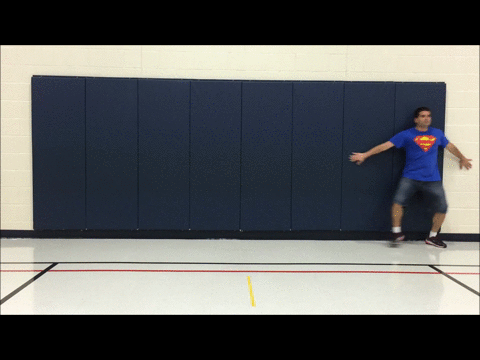 Do The Chicken Dance For 30 Seconds
Bicycle On Back For 30 Seconds
Batman Along One Wall For 30 Seconds
The Class Vs. The Computer R,P,S
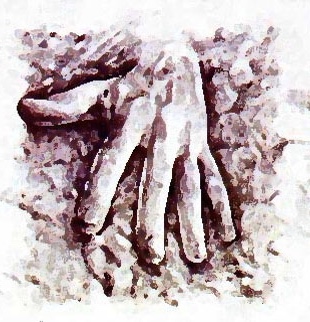 The Computer is…
Paper
If You Tied…
If You Won…
If You Lost…
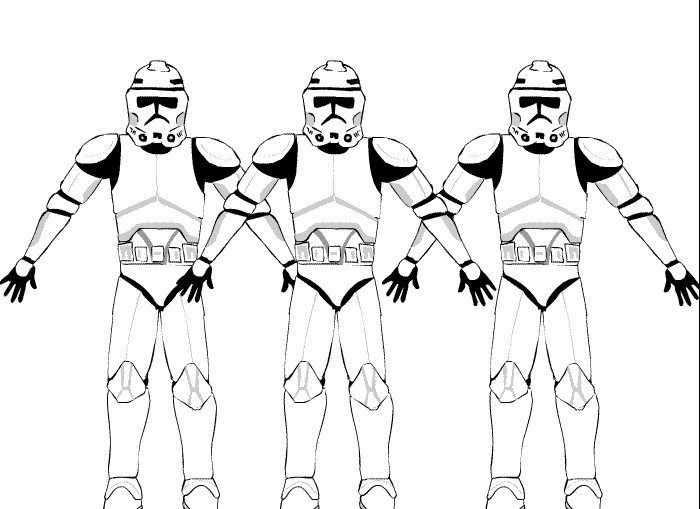 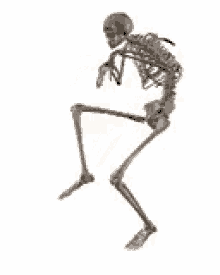 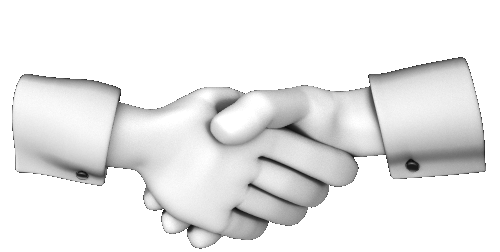 Shake Hands Of Others Who Won For 30 Seconds
Dance The Macarena For 30 Seconds
Tiptoe For 30 Seconds
The Class Vs. The Computer R,P,S
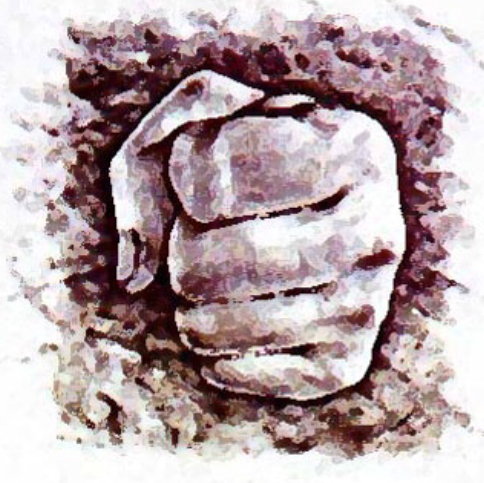 The Computer is…
Rock
If You Won…
If You Lost…
If You Tied…
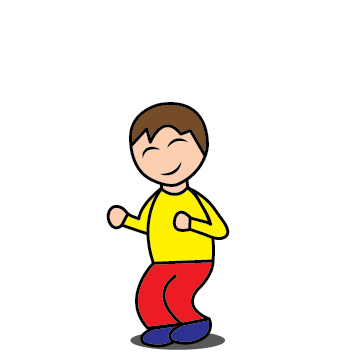 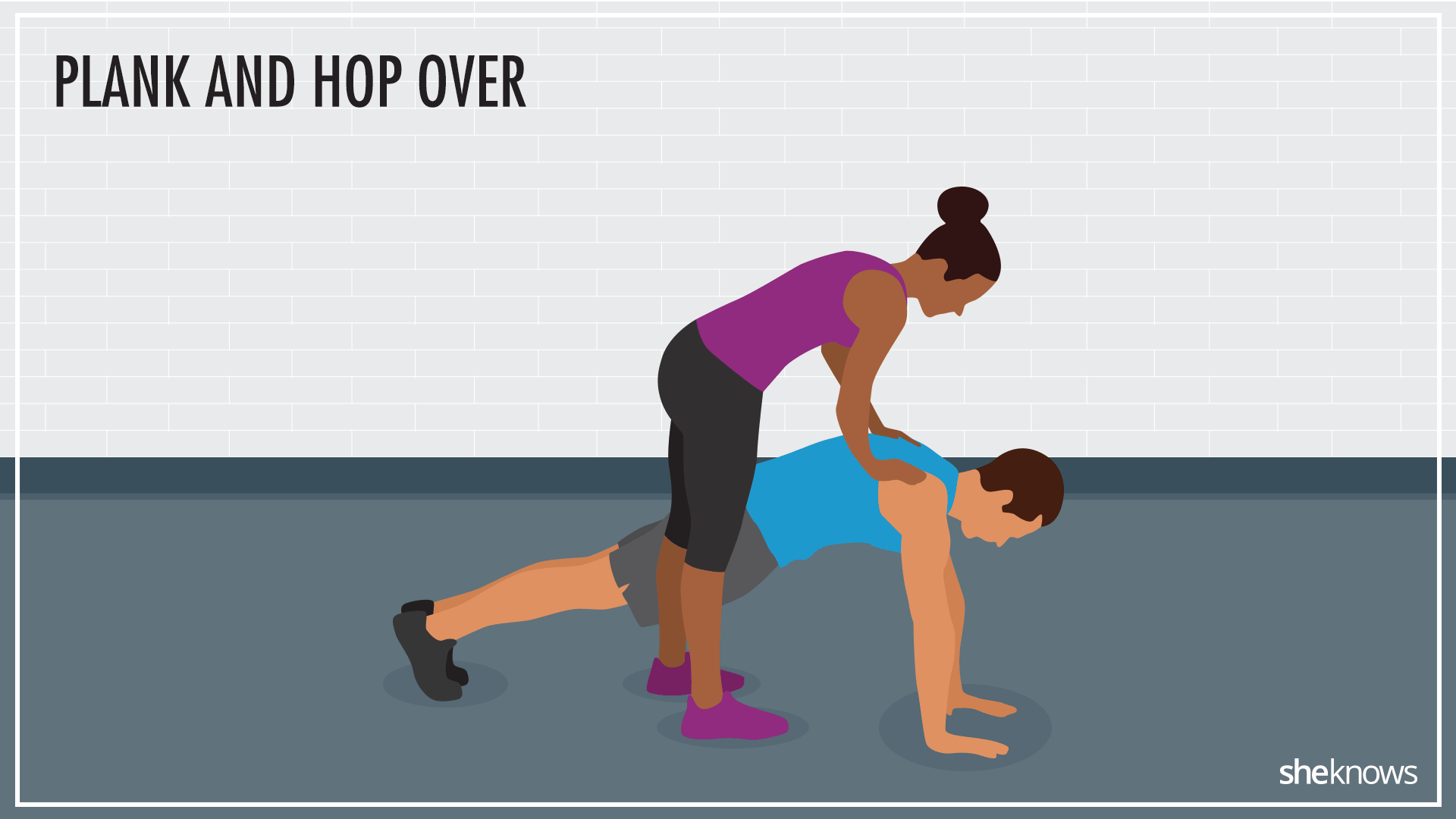 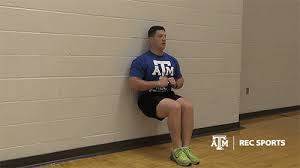 Wall Sit For 30 Seconds
Jump And Say “I Love PE!” For 30 Seconds
Do This With Someone Else Who Tied For 30 Seconds